SITUACIÓN
 DE 
APRENDIZAJE
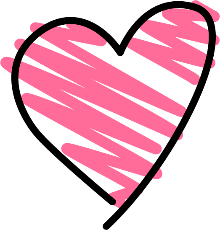 Título_______________________
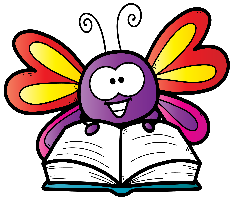 SITUACIÓN DE APRENDIZAJE
Título
temporalización
JUSTIFICACIÓN
Producto final:
Competencias específicas
________________________________________________________________________________________________________________________________________________________________________________________________________________________________________________________________________________________________________________________________________________________________________________________________________________________________________________________________________________________________
Criterios de evaluación
Saberes básicos:
Secuencia didáctica
____________________________________________________________________________________________________________________________________________________________________________________________________________________________________________________________________________________________________________________________________________________________________________________________________________________________________________________________________________________________________________________________________________________________________________________________________________________________________________________________________________________________________________________________________________________________________________________________________________________________________________________________________________________________________________________________________________________________________________
Actividades
Ejercicios
Medidas de Atención a la diversidad
DUA:
REFUERZO/NEAE:
TRABAJO COOPERATIVO:
Evolución de la practica docente
_________________________________________________________________________________________________________________________________________________________________________________________________________________________________________________________________________________________________________________________________________________________________________________________________________________________________________________________
Indicador
Instrumento
Resultado
Evaluación de la práctica docente: